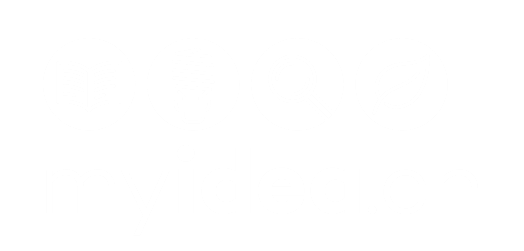 myidea.ch
Pensée et action entrepreneuriales
1
Table des matières: modules 1 à 4
Module 1: Développement d’idées
Module 2: Test et perfectionnement des idées
M 2.1
Le Lean Startup
M 1.1
Film: Die Schrippe (Le sandwich)
M 2.2
Le Lean Startup et votre idée
M 1.2
Développement d’idées
M 2.3
Le Lean Startup avec l’exemple de MyBambooBike
M 1.3
Évaluation et sélection d’idées
M 1.4
Formation de groupes et création de logo
Meublogramm: étude de cas
M 1.5
Module 4: Marketing pour fondateurs/-trices
Module 3: Développement de modèles d’entreprise
M 3.1
Modèle d’entreprise
M 4.1
Marketing pour MyBambooBike
M 4.2
Les 4 P du marketing
Modèle d’entreprise de MyBambooBike
M 3.2
M 3.3
M 4.3
Votre modèle d’entreprise
Réseaux sociaux
M 4.4
Votre concept de marketing
M 3.4
Business plan et pitch deck
M 3.5
Caractéristique distinctive
M 4.5
Coffee Circle: étude de cas
M 3.6
Caractéristiques distinctives de MyBambooBike
M 3.7
Votre caractéristique distinctive
M 3.8
Le café de leurs rêves: étude de cas
Connaissances et outils
Études de cas sur les entrepreneurs/-ses
Dév. de votre propre idée entrepreneuriale
Exemple de MyBambooBike
Table des matières: modules 5 et 6
Module 5: Finances pour fondateurs/-trices
Module 6: Présentation des idées entrepreneuriales
M 5.1
Pitcher des idées entrepreneuriales
Sources de financement
M 6.1
Crowdfunding
Digres.
M 6.2
Préparation des présentations
Bootstrapping
M 5.2
Présentation de vos idées
M 6.3
M 5.3
Création d’entreprise avec des composants ext.
M 5.4
RatioDrink: étude de cas
M 5.5
Marge sur coûts et seuil de rentabilité
Formes juridiques en Suisse
Digres.
Connaissances et outils
Études de cas sur les entrepreneurs/-ses
Dév. de votre propre idée entrepreneuriale
Exemple de MyBambooBike
Module 6
Présentation des idées entrepreneuriales
Module 1: Développement d’idées | Module 2: Test et perfectionnement des idées | Module 3: Développement de modèles d’entreprise | Module 4: Marketing pour fondateurs/-trices | Module 5: Finances pour fondateurs/-trices | Module 6: Présentation des idées entrepreneuriales
4
Module de formation M 6.1Connaissances et outilsPitchs d’idées entrepreneuriales
5
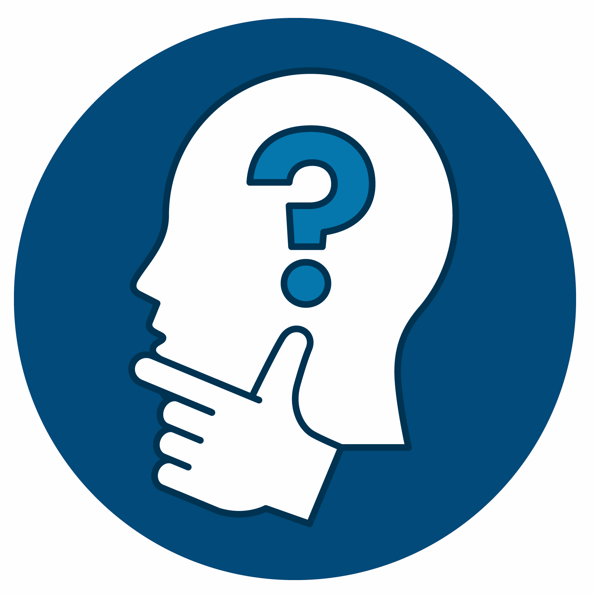 Qu’est-ce qu’un pitch?
Pitch = présentation d’une idée entrepreneuriale devant un public
Exercice:

Nous allons maintenant découvrir ensemble deux pitchs présentés dans le cadre de l’émission suisseHöhle der Löwen. Veuillez prendre des notes:
Quel effet ces pitchs ont-ils sur vous?
Quels aspects de l’idée entrepreneuriale vous semblent convaincants? Quels aspects ne le sont pas?
Quels aspects de la présentation vous semblent convaincants? Quels aspects ne le sont pas?

Discutez-en ensuite en binômes:
Lequel des deux pitchs est le meilleur? Pourquoi ?
6
Pitch Vatorex: youtube.com/watch?v=QrDuPNtz8W8&ab_channel=TV24

Pitch Alver: youtube.com/watch?v=4z9g4Axe6Pw&ab_channel=AlverWorld
7
Des conseils pour votre présentation
8
AIDA: veillez à capter l’attention et à susciter l’intérêt!
A pour attention: captez l’attention.
Les premières secondes sont cruciales. C’est pourquoi il est d’autant plus important de capter l’attention de votre public dès le début. Pensez à créer un effet de surprise.
I pour intérêt: suscitez l’intérêt du public.
Vous avez l’attention du public. Présentez maintenant les principaux  faits. Rendez les chiffres et les faits plus vivants en utilisant des comparaisons, des images ou des exemples.
D pour désir: éveillez le désir.
Un pitch vise avant tout à convaincre les autres de votre idée. Montrez pourquoi cela vaut la peine de vous soutenir ou de travailler avec vous.
A pour action: Un, deux, trois, partez!
Indiquez clairement que vous êtes prêt-e-s à 100% à vous lancer. Expliquez les prochaines étapes et résumez une fois encore brièvement pourquoi votre idée mérite d’être soutenue.
Source: fuer-gruender.de/kapital/eigenkapital/elevator-pitch/richtig-vorbereiten/
9
Filtrez les principales informations
Les points importants que vous devez aborder sont les suivants:
Quel problème résolvez-vous pour notre clientèle?
Quel est le cœur de votre idée ?
Quelle est la particularité de votre idée?
Comment générez-vous une valeur ajoutée pour vos client-e-s ?
Comment fournissez-vous les prestations pour vos client-e-s ?
Comment gagnez-vous de l’argent?

				Posez-vous la question suivante: 			Qu’est-ce que votre public doit savoir de plus sur votre 			idée entrepreneuriale?
10
Présenter = vendre son idée. La méthode AIDA est mise en œuvre à l’aide du principe «3PA».
11
Vous voulez convaincre?!
Ce à quoi vous devez faire attention lors d’une présentation...
12
Pour convaincre votre public, vous devez faire une bonne impression
Comment voulez-vous être perçu-e par votre clientèle?

Soyez crédible: votre discours et votre apparence doivent être cohérents. Tout compte!
Plus vous êtes crédible, plus vous serez capable de convaincre les autres.
Cela commence par votre apparence. La première impression compte.
Le premier jugement intervient dans les quatre premières secondes.
Après environ 30 secondes, je jugement est définitif.
Ce sur quoi vous pouvez influer:
Vos vêtements
Votre apparence générale (cheveux soignés, barbe rasée, etc.)
Source: Brian Tracy, Everything Counts! How to Make a Good First Impression. youtube.com/watch?v=BFSXyD-ycjY
13
Pour convaincre votre public, vous devez faire une bonne impression
Quelles sont les règles en matière de tenue et d’apparence?
Pitcher, présenter: comparable à un entretien d’embauche
Non pas «moi en tant que personne privée», mais «moi en tant que professionnel/-le»



Conseils pour la tenue et l’apparence 
Voir la vidéo de Ausbildung.de/Ratgeber: youtube.com/watch?v=tRm6BF4iYNs (durée: cinq minutes)
Conseils sur les techniques de présentation
Tupperware Deutschland GmbH – cinq étapes en deux minutes: youtube.com/watch?v=cGXC-goI0Os
Exercice: Notez brièvement la différence entre «moi en tant que personne privée» et «moi en tant que professionnel/-le». Partagez vos conclusions en binômes.
14
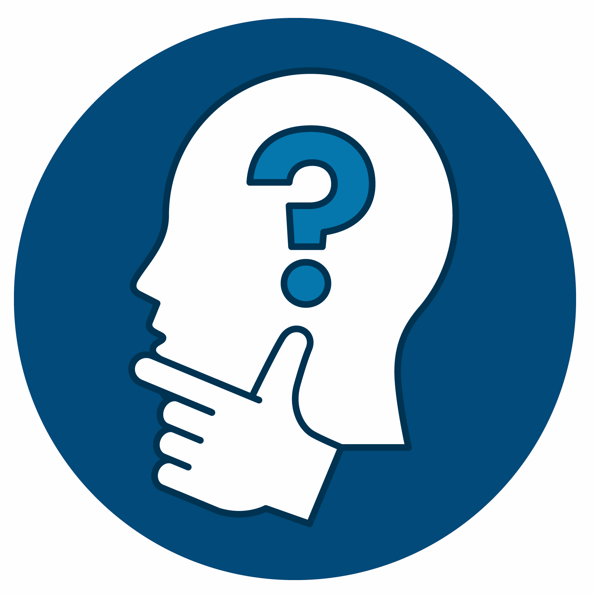 Module de formation M 6.2Développement de votre propre idée entrepreneurialePréparation des présentations
15
Quels sont les points importants lorsque vous présentez votre idée entrepreneuriale?
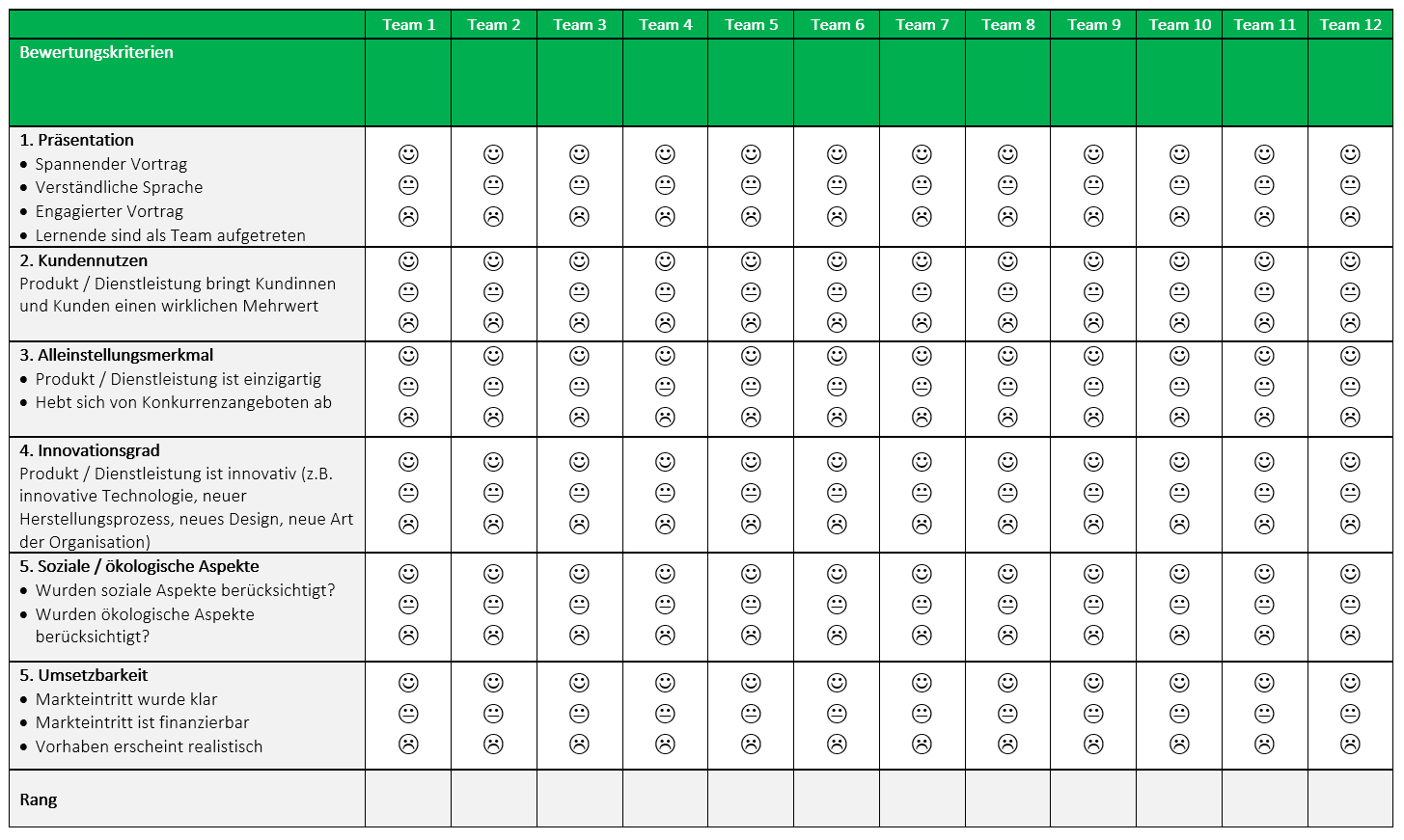 16
Échangez vos feed-back!
Vous pouvez donner un feed-back personnel à chaque membre de l’équipe à l’issue des présentations.  
Vous pouvez exprimer votre avis comme suit: «Ce qui m’a plu dans ta présentation, c’est que.../La prochaine fois, tu pourrais... (suggestion d’amélioration)». 
Pour ce faire, prenez des notes pendant les présentations.
17
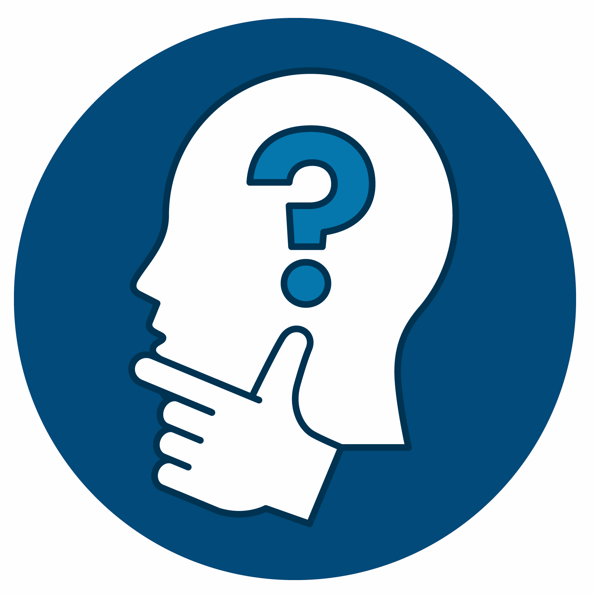 Module de formation M 6.3Développement de votre propre idée entrepreneurialePrésentation de vos idées
18